RadiologyAnatomy Jeopardy
Shanna Matalon, PGY-5
The Rules
Teams of at least 2 students will compete
If you wish to take a question, raise your hand
Do not raise your hand until you think you know the answer!!
Answers can then be discussed between team members
You have 10 seconds to answer before the next team is offered the question.
If you pass a question or give an incorrect answer then the other two groups have a chance to answer 
Points are deducted for passing after raising your hand or answering the question wrong
Whoever gives the correct answer controls the board
BIG money prizes to the winning team…
Shanna’s decision is final 
(even if wrong)
Radiology Jeopardy
[Speaker Notes: Change these headings to any you wish, also change heading slides 11,33,55,77,99 to match to save confusion]
Double Jeopardy
[Speaker Notes: Change these headings to any you wish, they can be different from the prior categories, also change heading slides 22,44,66,88,110 to match to save confusion]
Final Jeopardy
Chest
[Speaker Notes: Or other category of your wish for single jeopardy]
100 Points
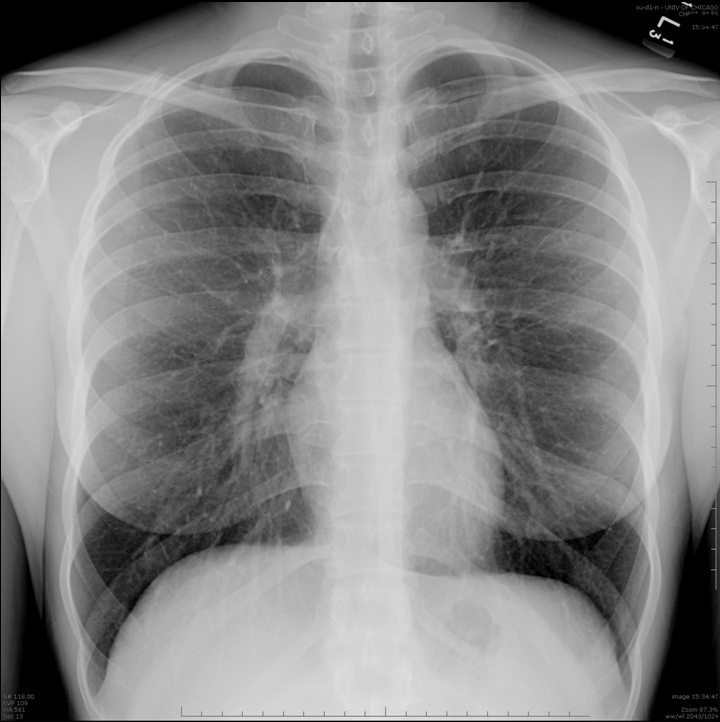 What is this structure?
Image courtesy of Christopher Straus, M.D.
Answer 100 Points
The carina.
Image Credit: AMSER
200 Points
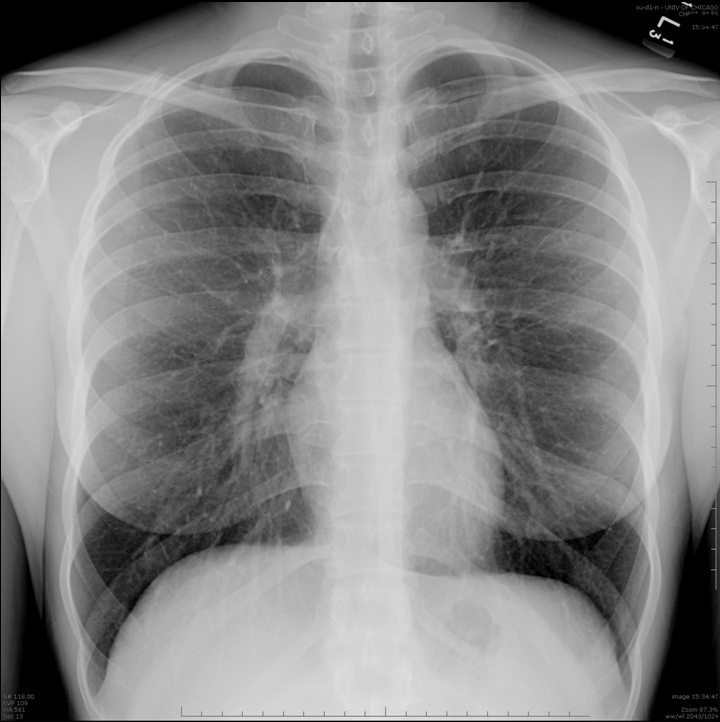 What structure forms this contour on the frontal chest xray?
Image courtesy of Christopher Straus, M.D.
Answer 200 Points
The aortic arch.
Image Credit: AMSER
[Speaker Notes: Image Credit: AMSER]
300 Points
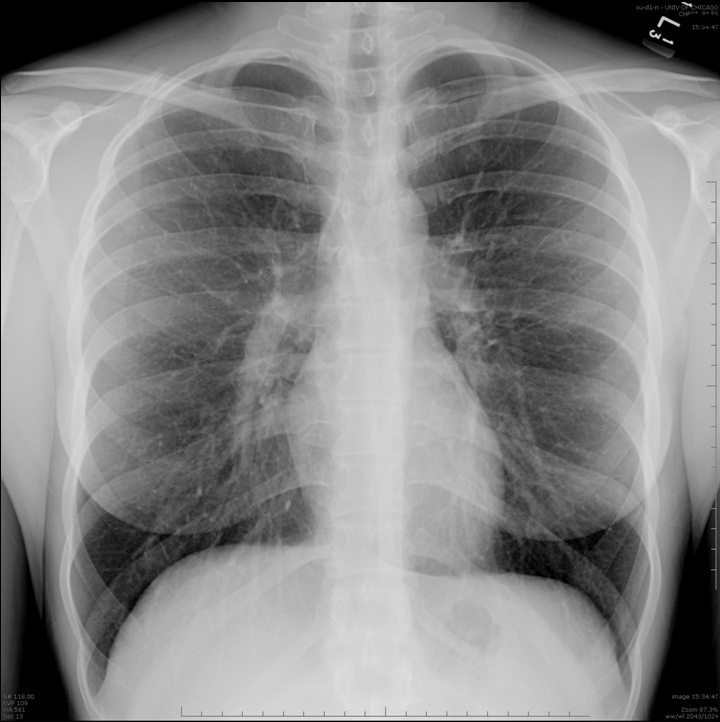 Which cardiac chamber makes up this heart border?
Answer 300 Points
The right atrium.
anterior
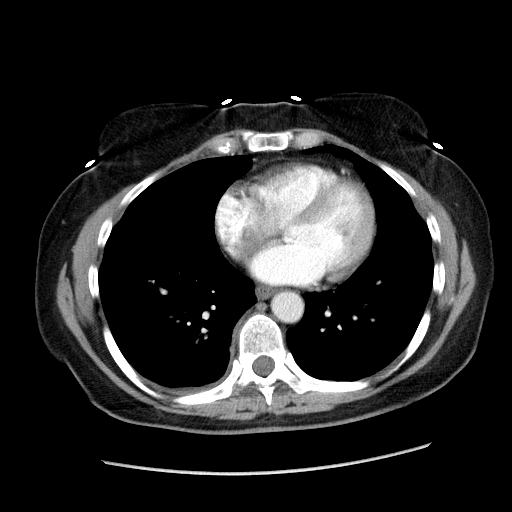 RV
LV
RA
right
left
LA
posterior
400 Points
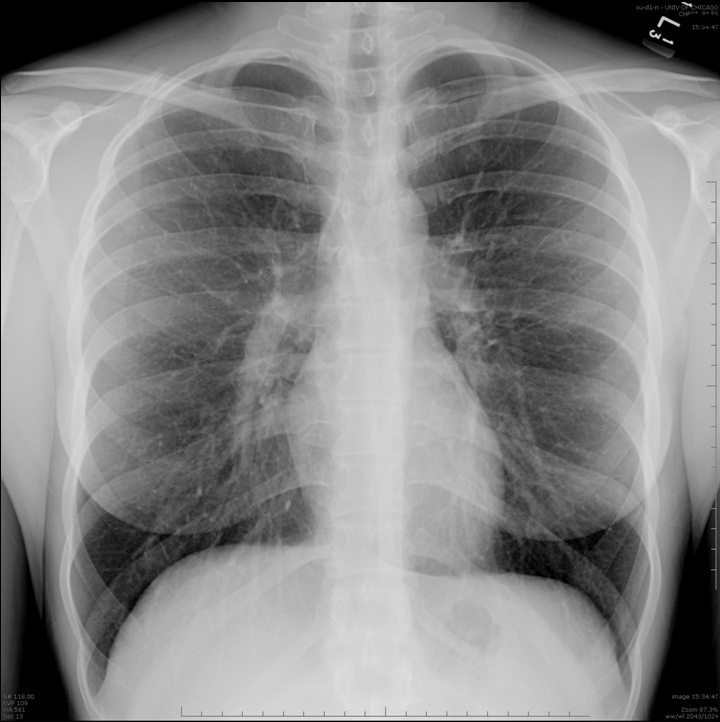 Name this structure.
Answer 400 Points
The right main pulmonary artery.
500 Points
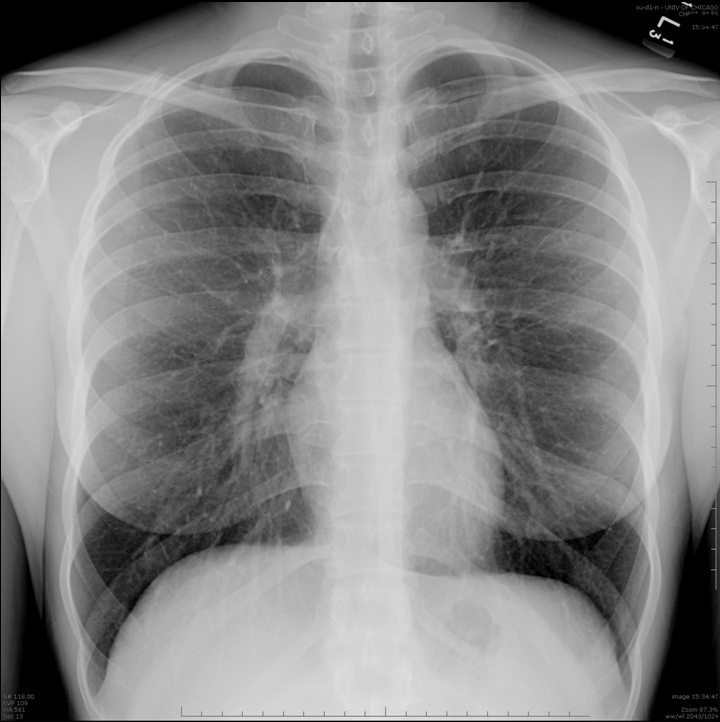 Name these structures.
Answer 500 Points
Spinous processes.
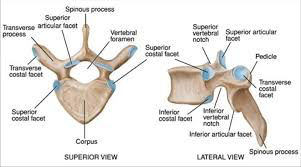 Chest double jeopardy
[Speaker Notes: Or other category of your wish for double jeopardy]
200 Points
Name this structure.
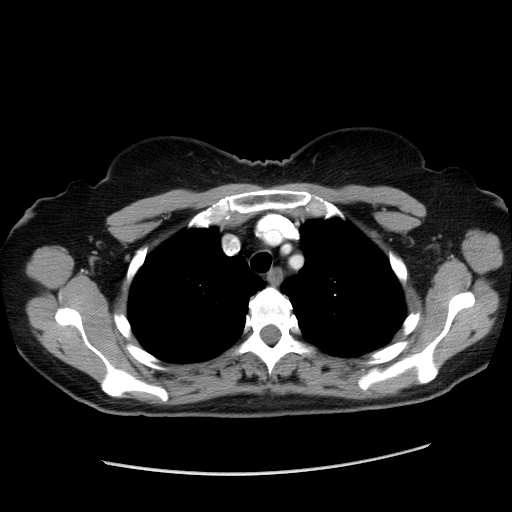 Image Credit: AMSER
Answer 200 Points
The superior vena cava (SVC).
400 Points
Name these structures.
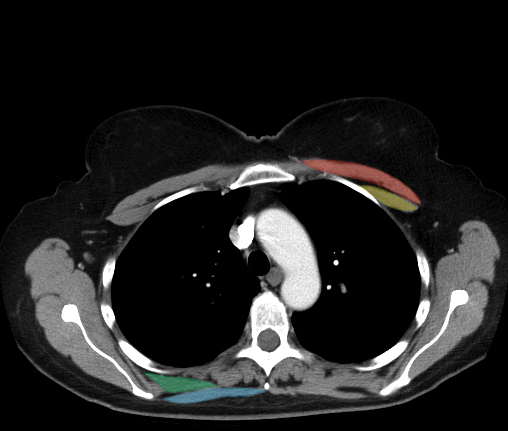 Image Credit: AMSER
Answer 400 Points
Pectoralis major and minor.
600 Points
An endotracheal tube should terminate 3-5 cm above THIS structure.
Answer 600 Points
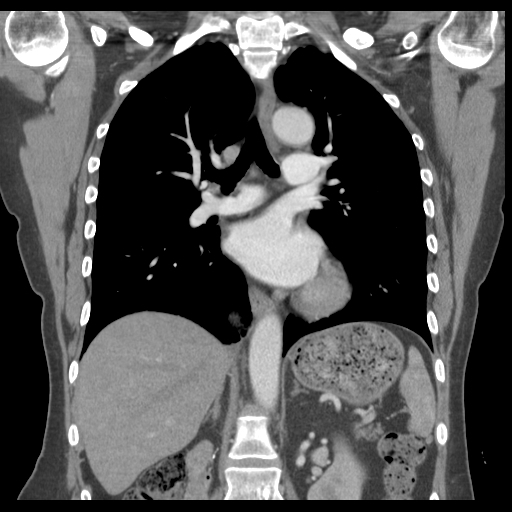 The carina.
Image Credit: AMSER
800 Points
Name this structure.
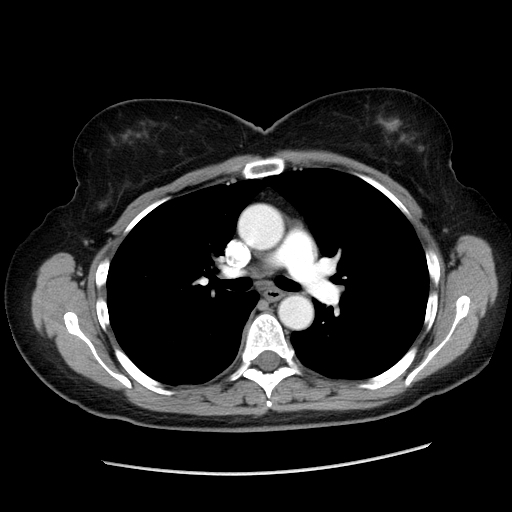 Answer 800 Points
The esophagus.
1000 Points
Name these 3 structures in correct order.
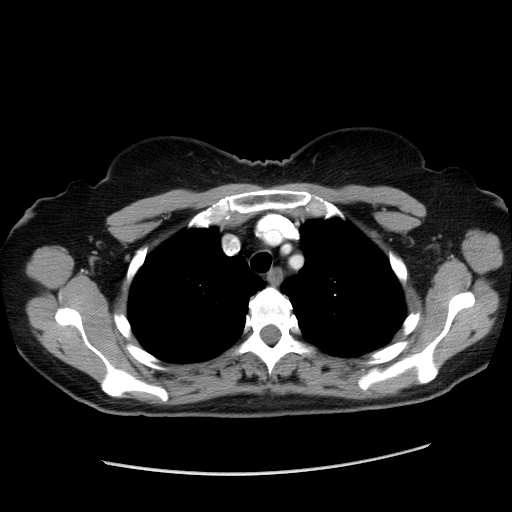 Answer 1000 Points
brachiocephalic artery
left common carotid artery 
left subclavian artery
Abdomen & Pelvis
[Speaker Notes: Or other category of your wish for single jeopardy]
100 Points
What does KUB stand for?
Answer 100 points
Kidneys, Ureter, Bladder.
200 Points
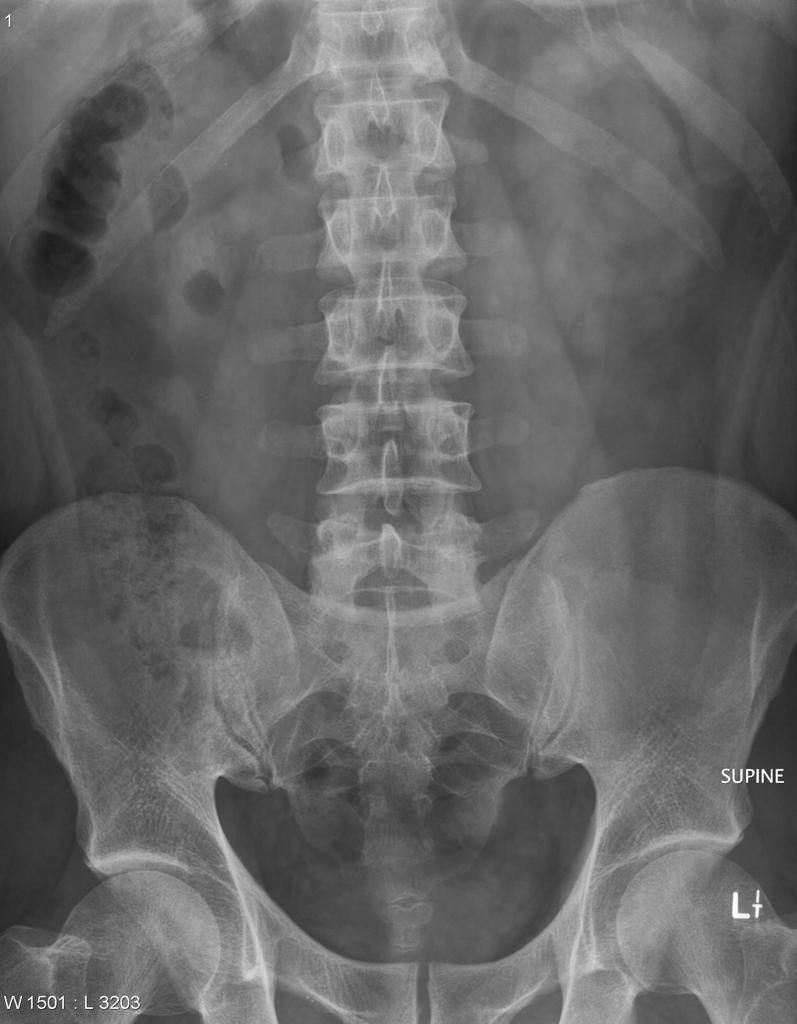 What is the source of this shadow?
Image credit: Radiopaedia
Answer 200 points
The left kidney.
300 Points
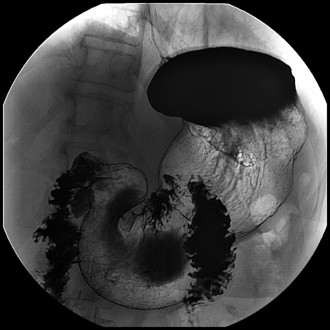 What is this part of the stomach?
Answer 300 points
The fundus.
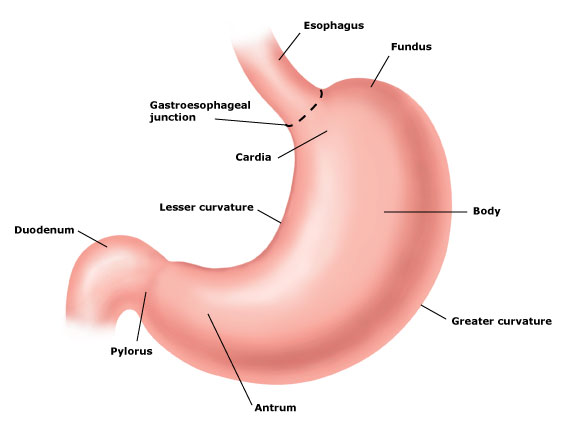 400 Points
Which structure that is nestled into this space?
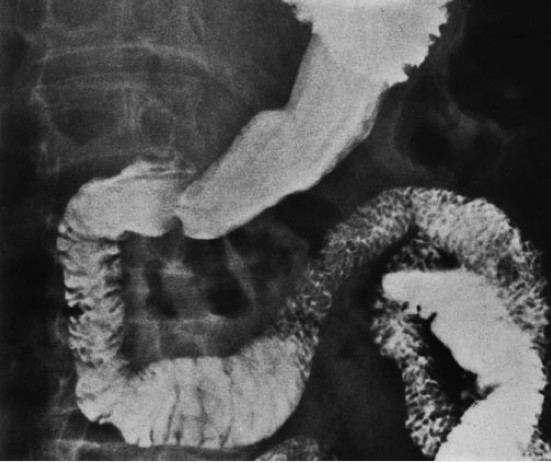 Image credit: Phillips et al.
Answer 400 points
The pancreas.
500 Points
Which portion of the duodenum can be obstructed in SMA syndrome?
Answer 500 points
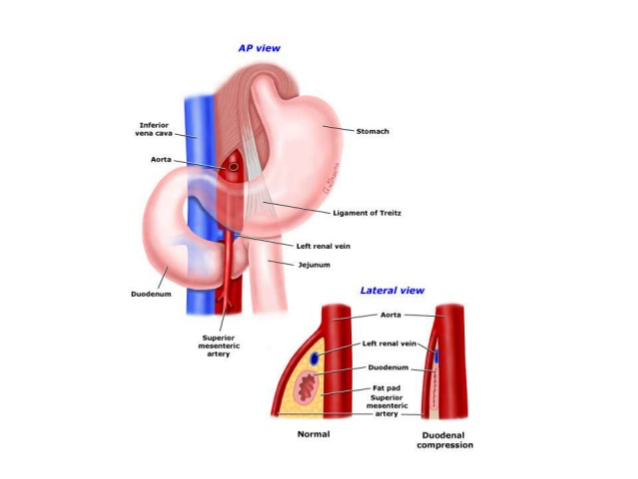 The horizontal (3rd) part.
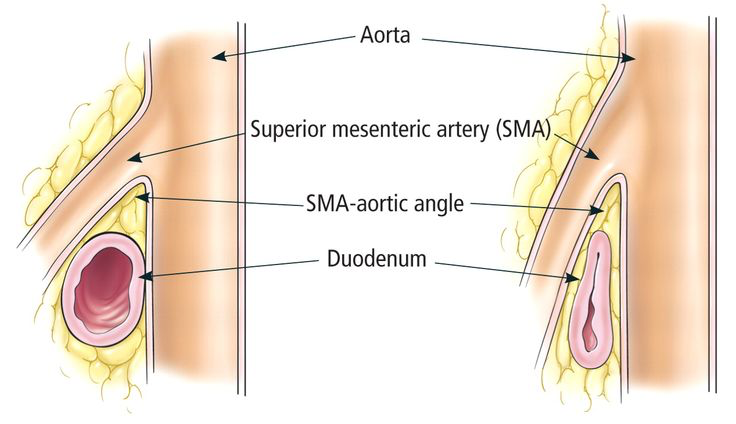 Image credit: Dr. Google
Abdomen double jeopardy
[Speaker Notes: Or other category of your wish for double jeopardy]
200 Points
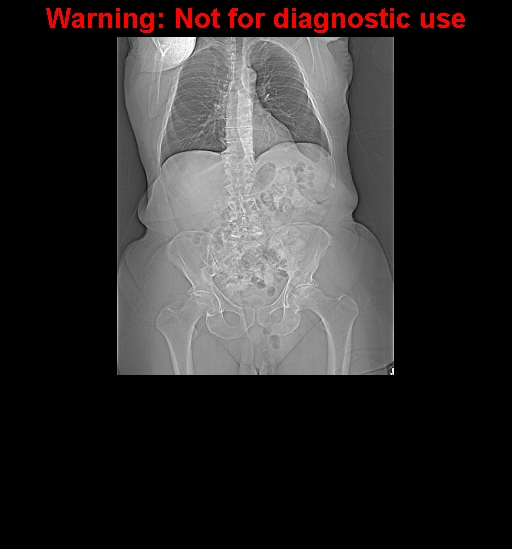 What is the location of this gas?

200 bonus points:What is the diagnosis?
Answer 200 Points
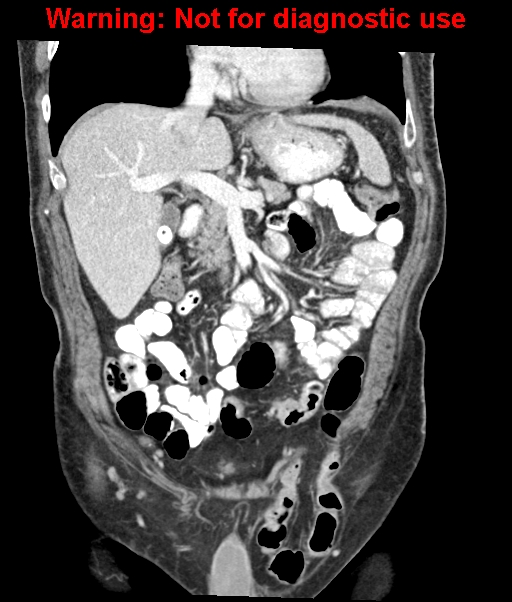 The left scrotum.

Left inguinal hernia containing bowel!
400 Points
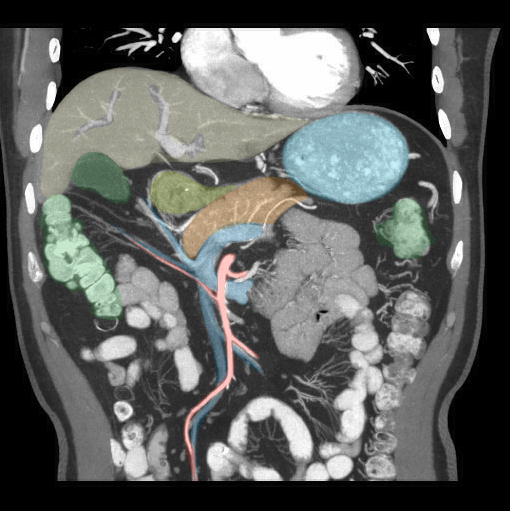 Identify these structures (blue and red).
Answer 400 Points
SMV & SMA.
Blue = SMV
Red = SMA
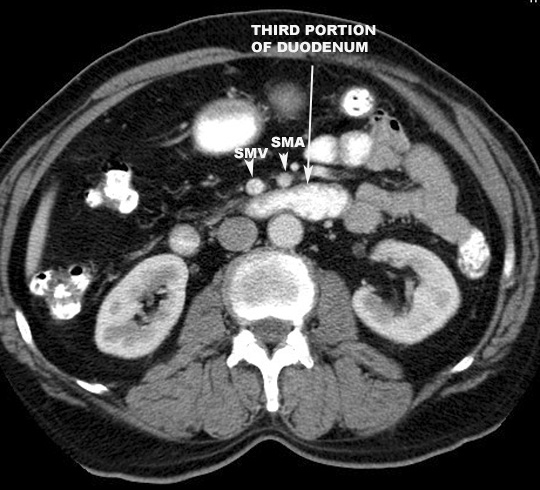 600 Points
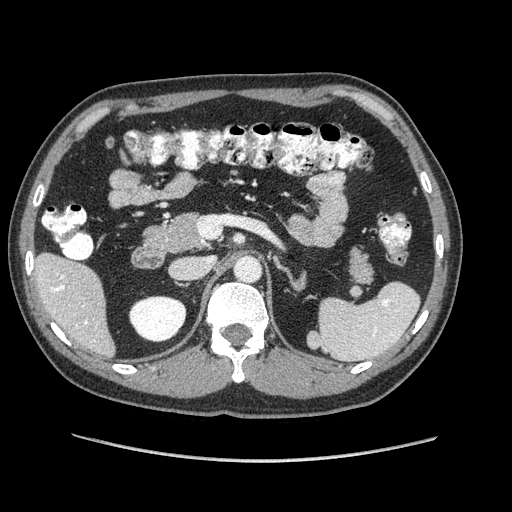 What is this structure?
Answer 600 Points
The diaphragmatic crura.
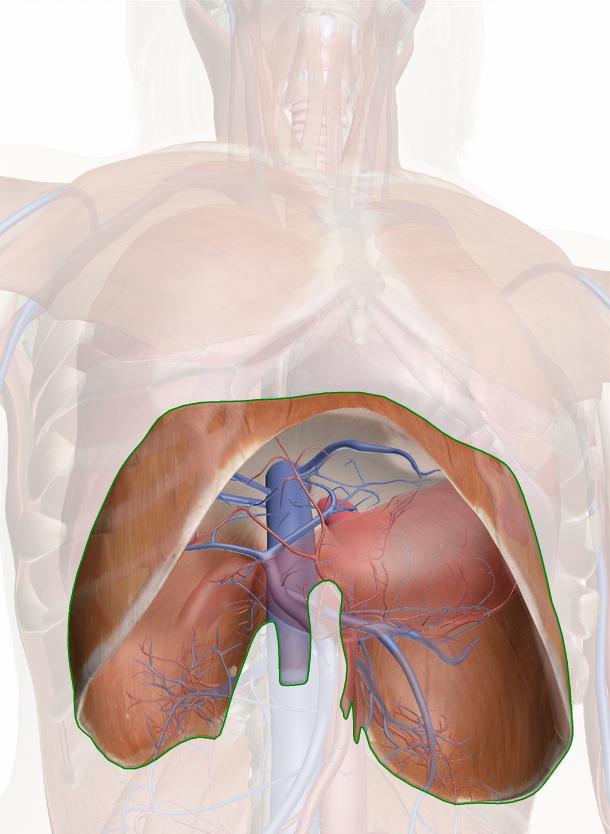 800 Points
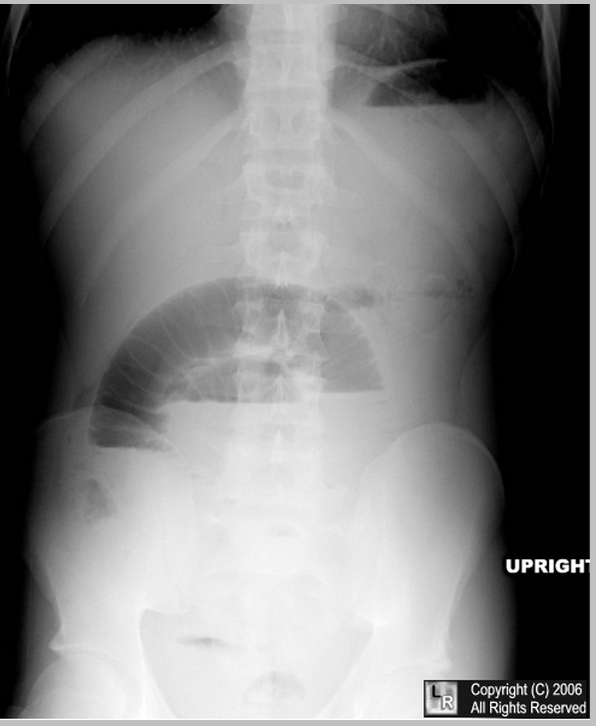 Which bowel is involved in this process 
(small or large)?
Answer 800 Points
Small bowel.
Valvulae conniventes/plicae circularis vs haustra
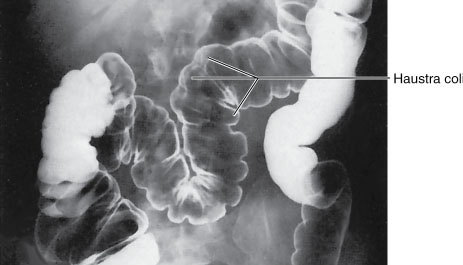 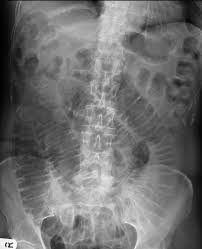 1000 Points
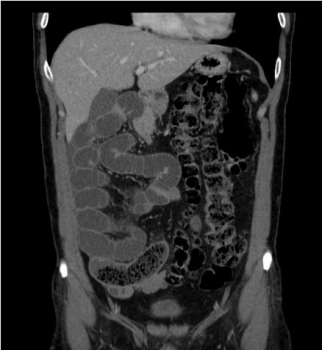 What is the abnormality seen here.
Answer 1000 Points
Intestinal malrotation.
-small bowel on the right, colon on the left
-normally, small bowel central, colon goes up and around
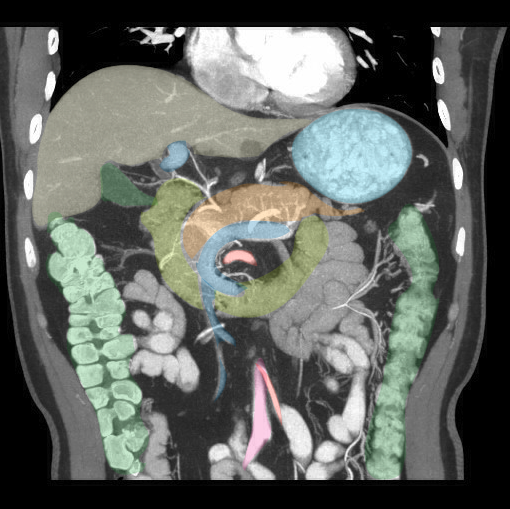 MSK
[Speaker Notes: Or other category of your wish for single jeopardy]
100 Points
The name of this joint.
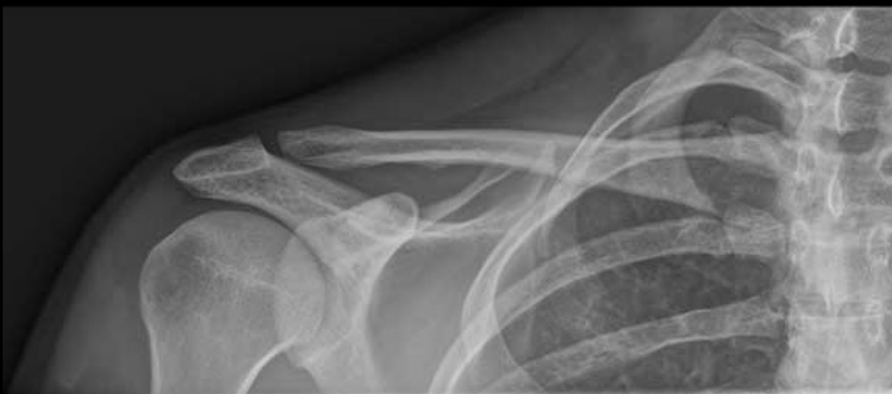 Image credit: IMAIOS e-anatomy
Answer 100 Points
The acromioclavicular joint
200 Points
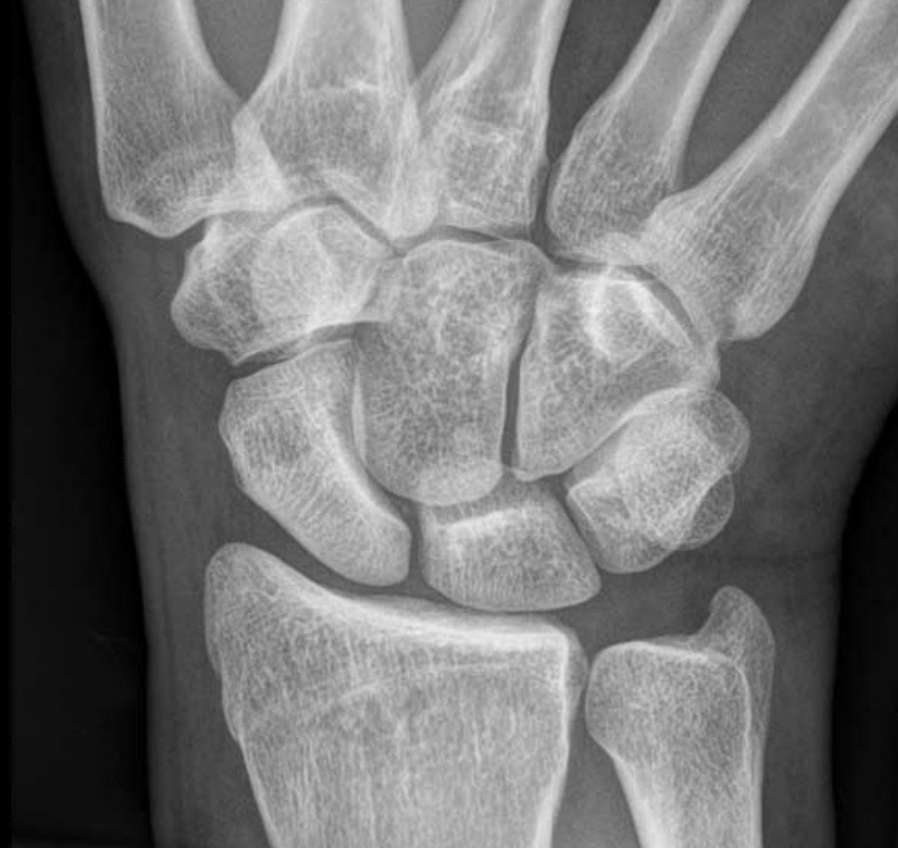 Name thesebones.
B
A
Image credit: IMAIOS e-anatomy
Answer 200 Points
Radius (A) and ulna (B)
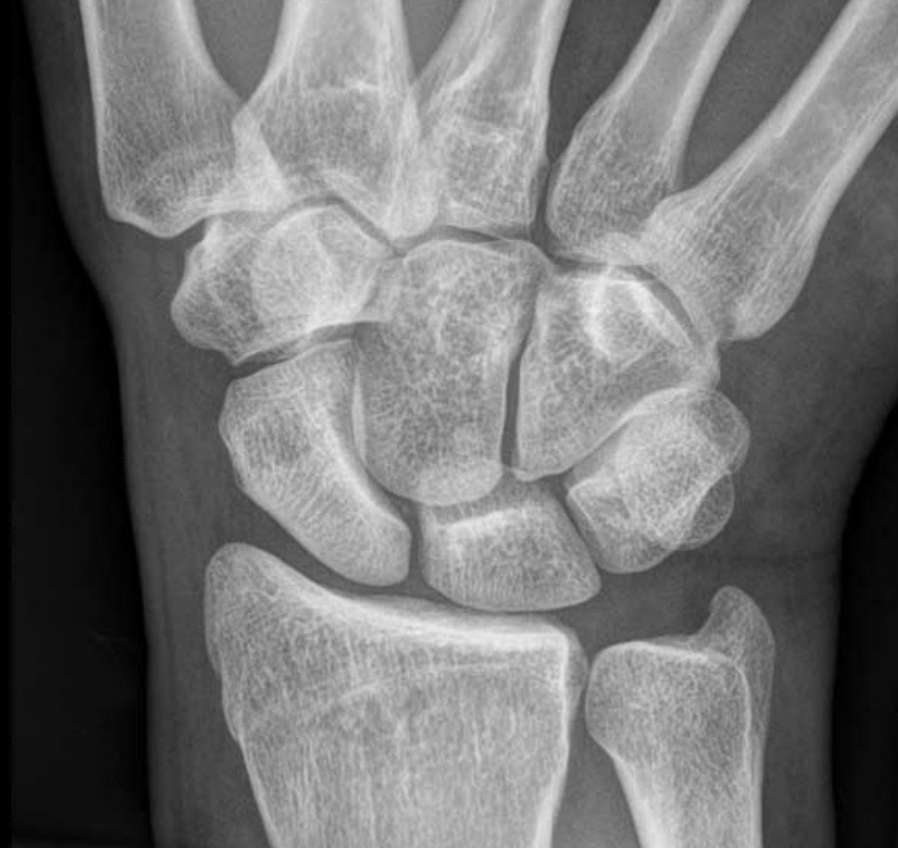 A
B
300 Points
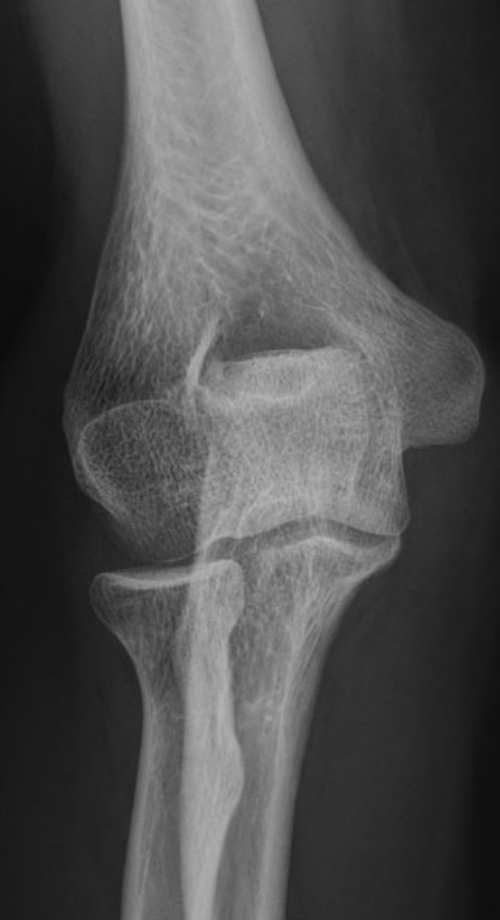 Name this structure (be specific!)
Image credit: IMAIOS e-anatomy
Answer 300 points
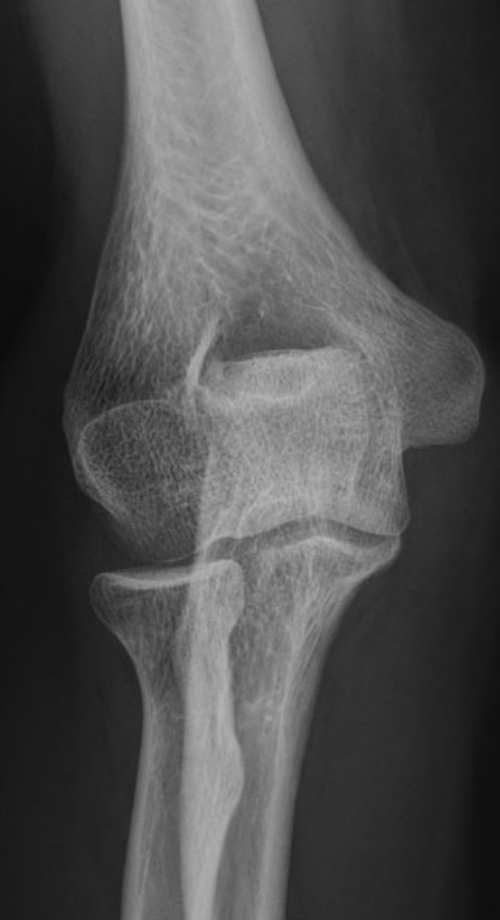 The medial epicondyle
400 Points
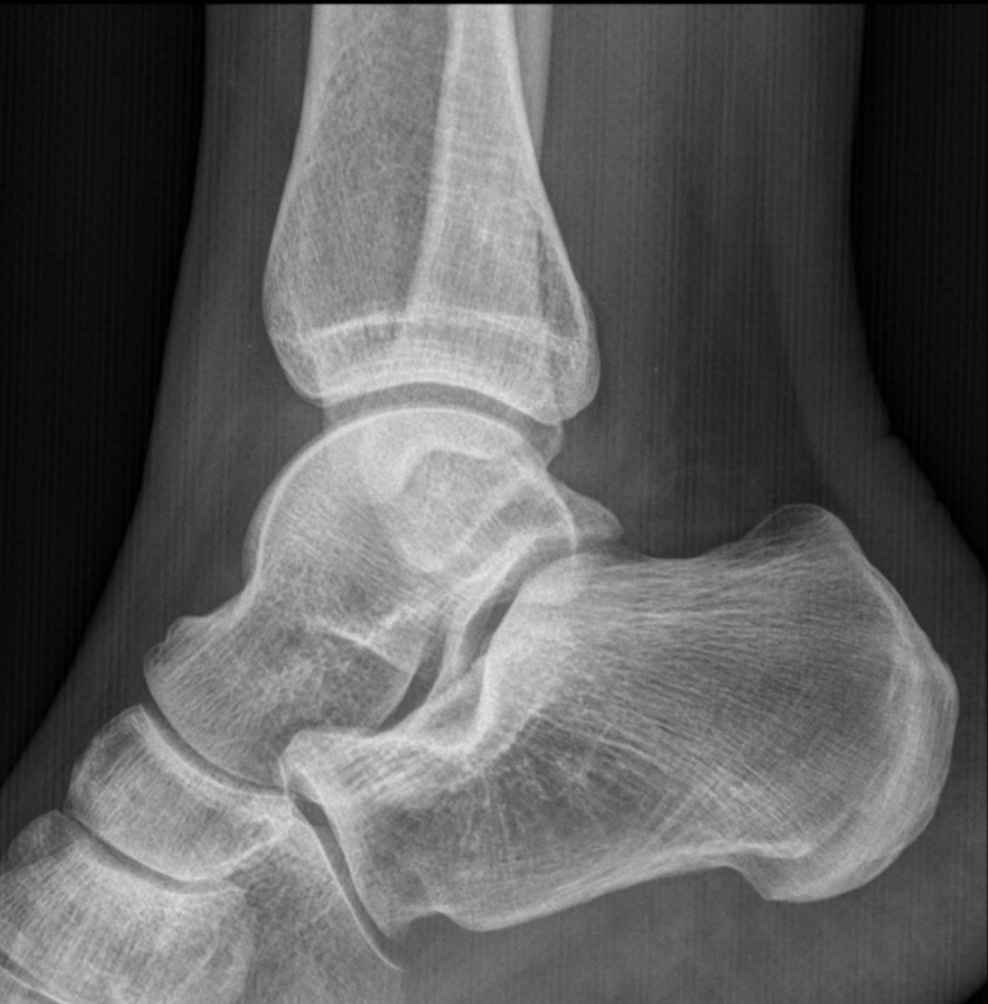 Name thisstructure
Image credit: IMAIOS e-anatomy
Answer 400 Points
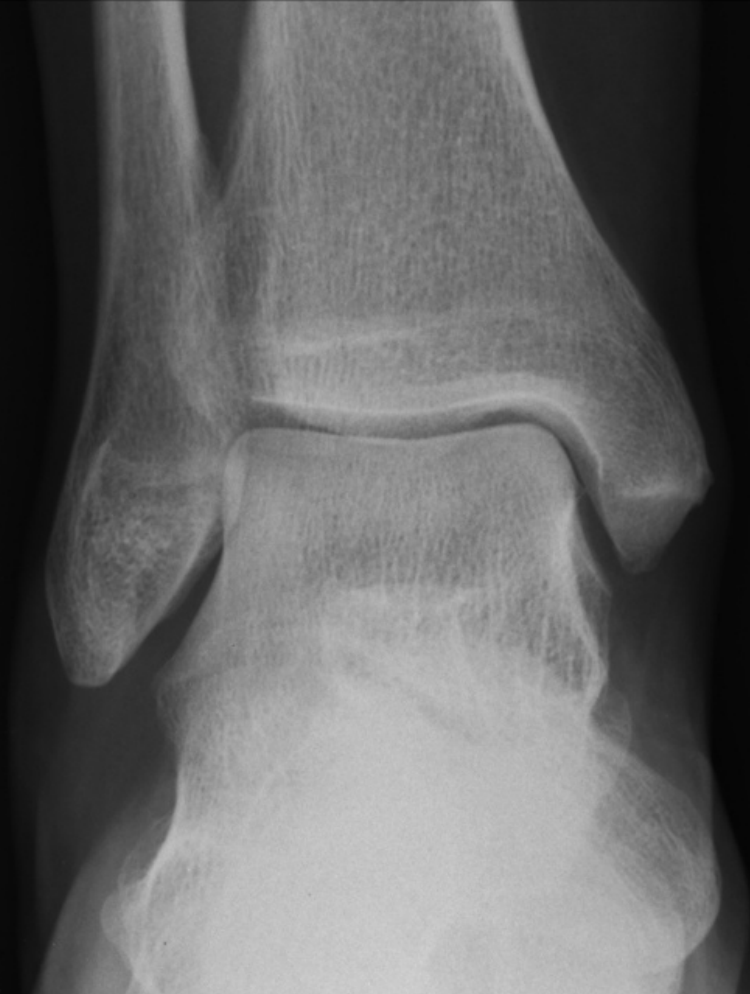 The talus
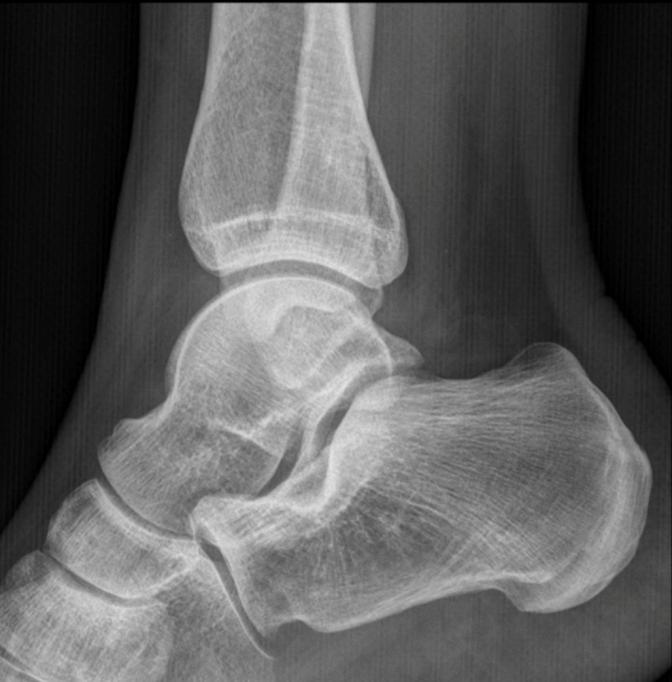 Image credit: IMAIOS e-anatomy
500 POINTS
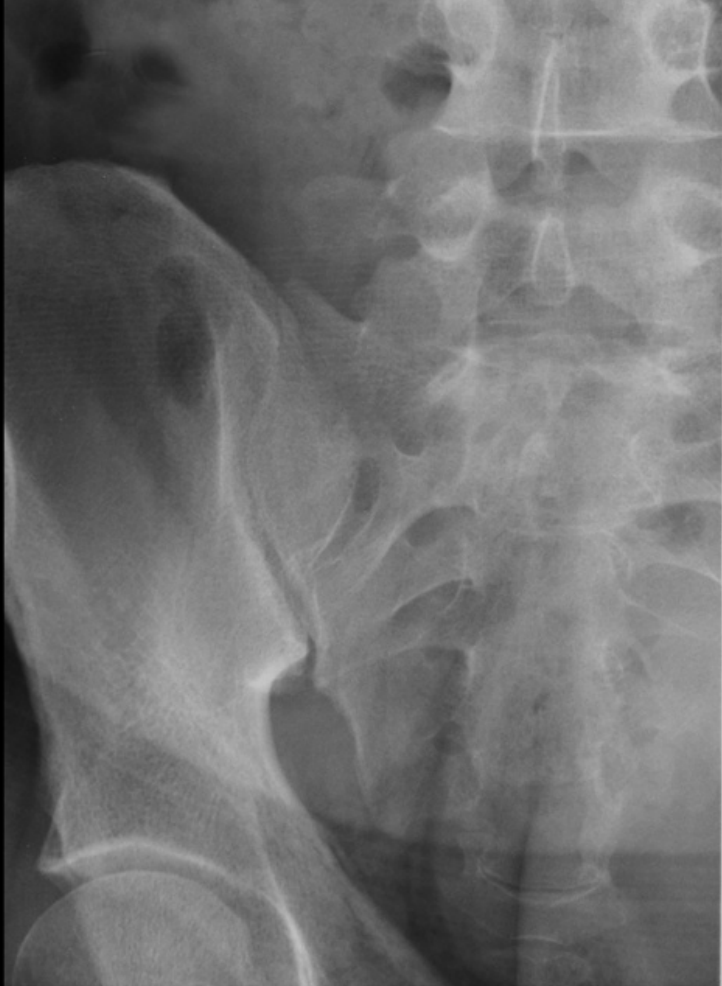 Name two diseases that affects this joint.
Image credit: IMAIOS e-anatomy
Answer 500 Points
Ankylosing spondylitis
Psoriatic arthritis
IBD associated sacroiliitis
Septic joint
Osteoarthritis
Rheumatoid arthritis
MSK Double Jeopardy
[Speaker Notes: Or other category of your wish for double jeopardy]
200 Points
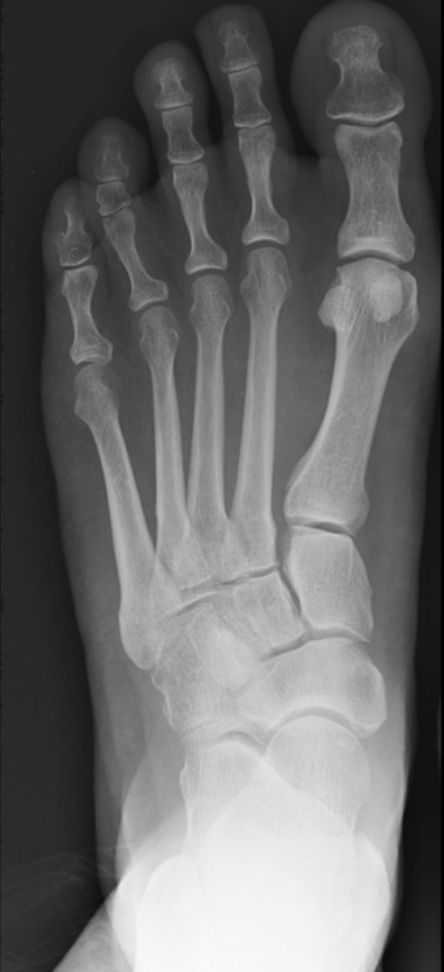 Which joint is most likely to be affected by gout?
Image credit: IMAIOS e-anatomy
Answer 200 Points
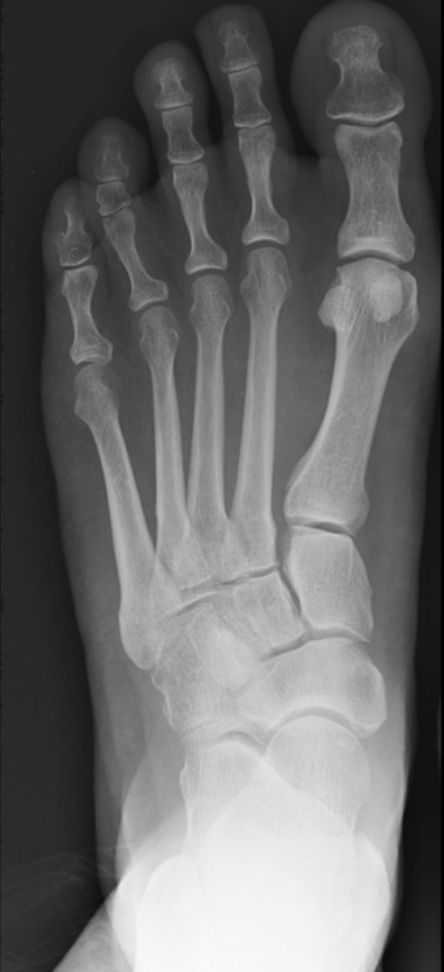 The first MTP joint.
Image credit: IMAIOS e-anatomy
400 Points
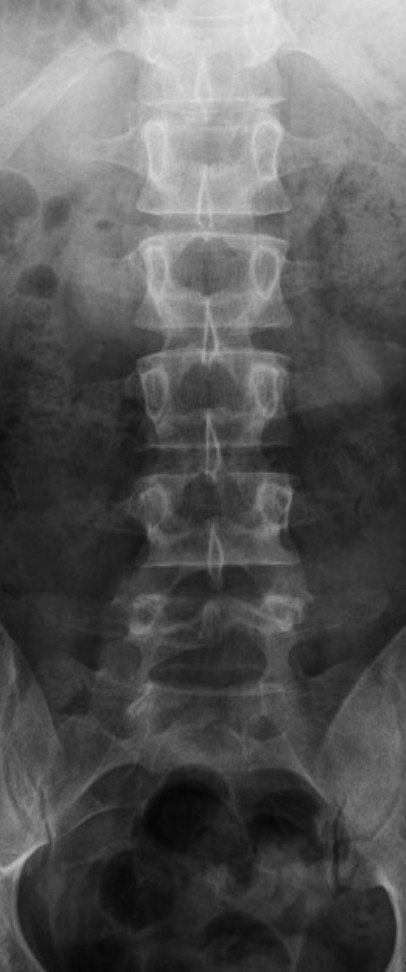 This structure.
Image credit: IMAIOS e-anatomy
Answer 400 Points
The transverse process.
600 Points
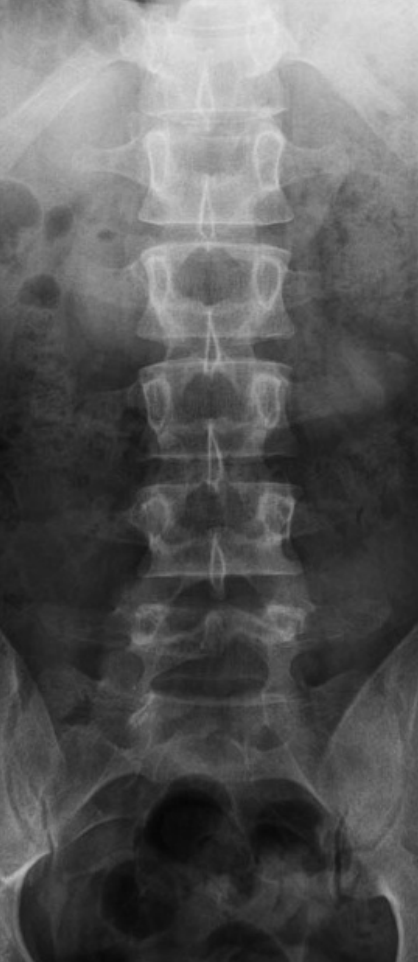 This structure.
Image credit: IMAIOS e-anatomy
Answer 600 Points
The pedicle.
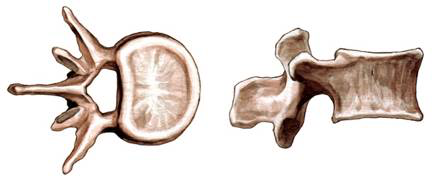 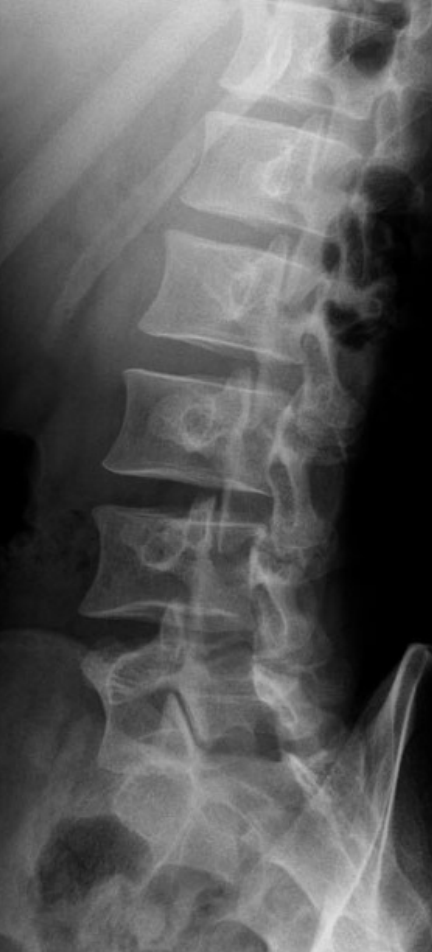 800 Points
What is the position in which this film was taken?


Bonus 200 points:Name this structure.
Image credit: IMAIOS e-anatomy
Answer 800 Points
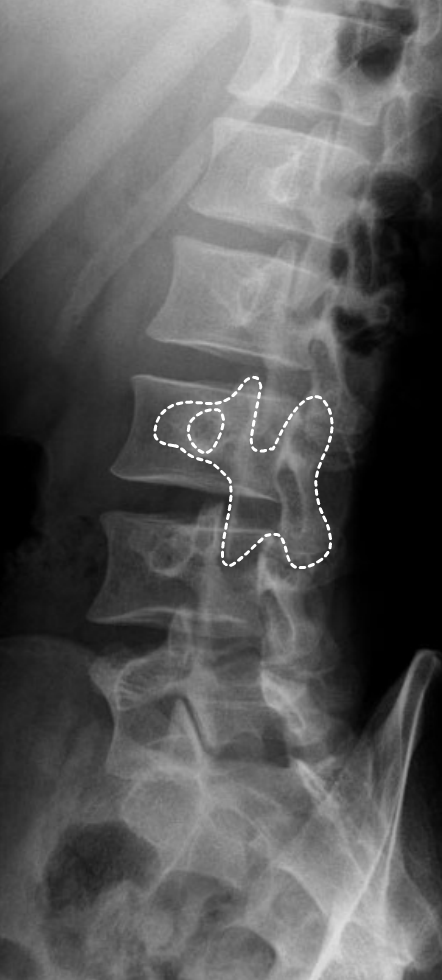 1) Lateral oblique
2) Pars interarticularis
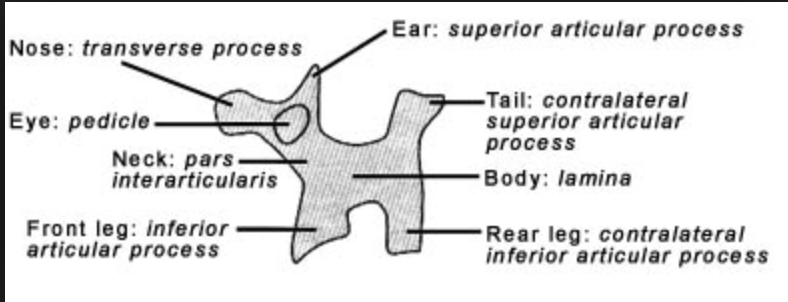 Image credit: IMAIOS e-anatomy
1000 Points
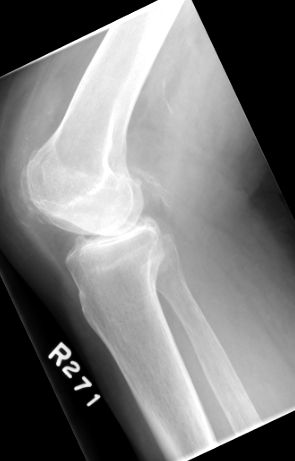 The abnormality seen here.
Image credit: Lewis et al.
Answer 1000 Points
Absent patella!
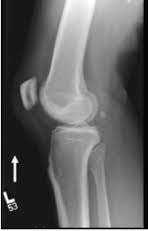 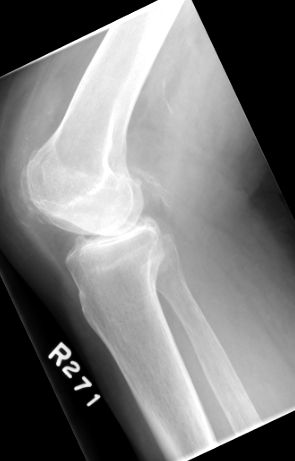 Neuro
[Speaker Notes: Or other category of your wish for single jeopardy]
100 Points
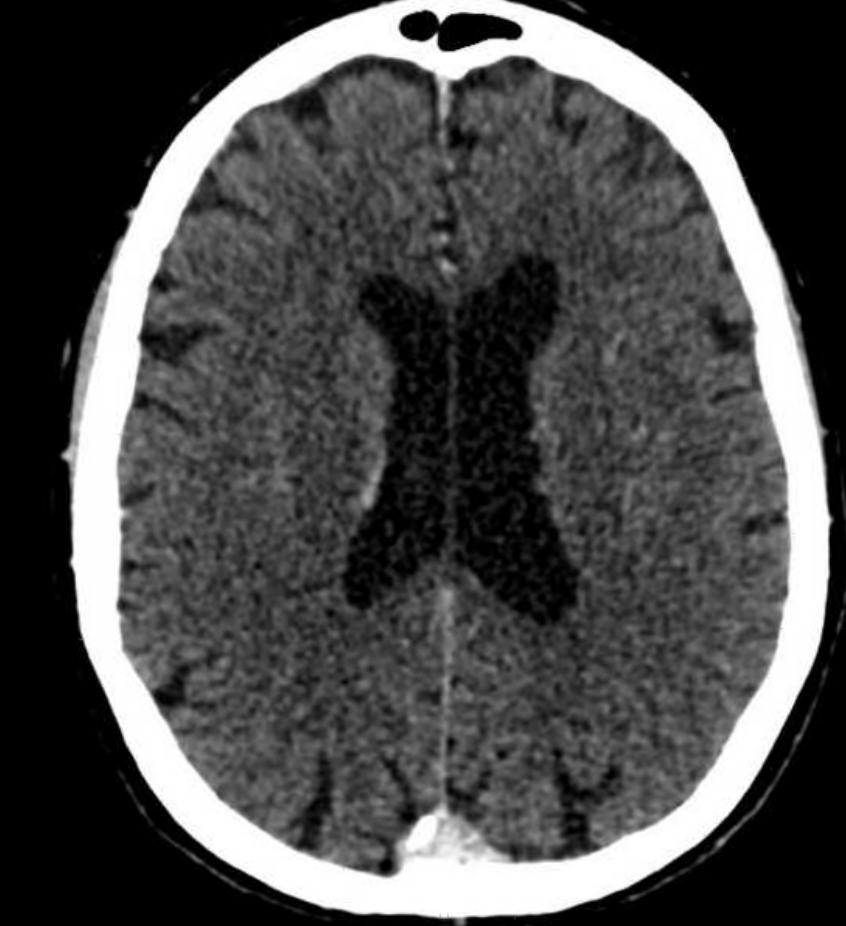 This structure.
Image credit: IMAIOS e-anatomy
Answer 100 Points
The right lateral ventricle.
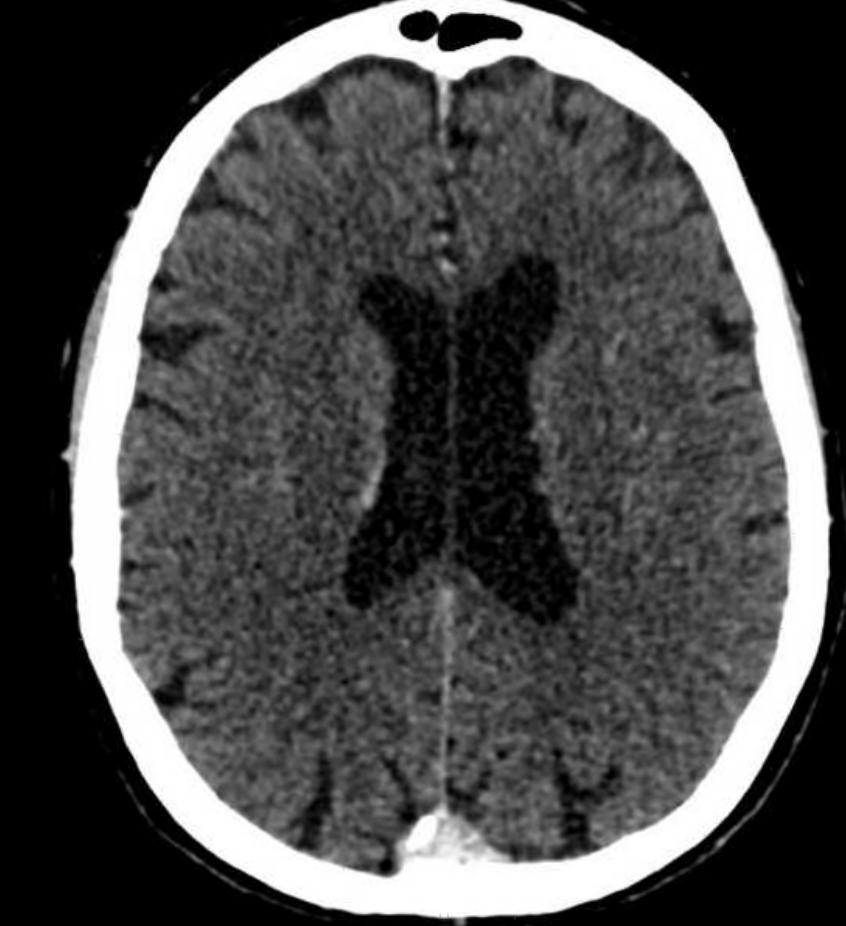 200 Points
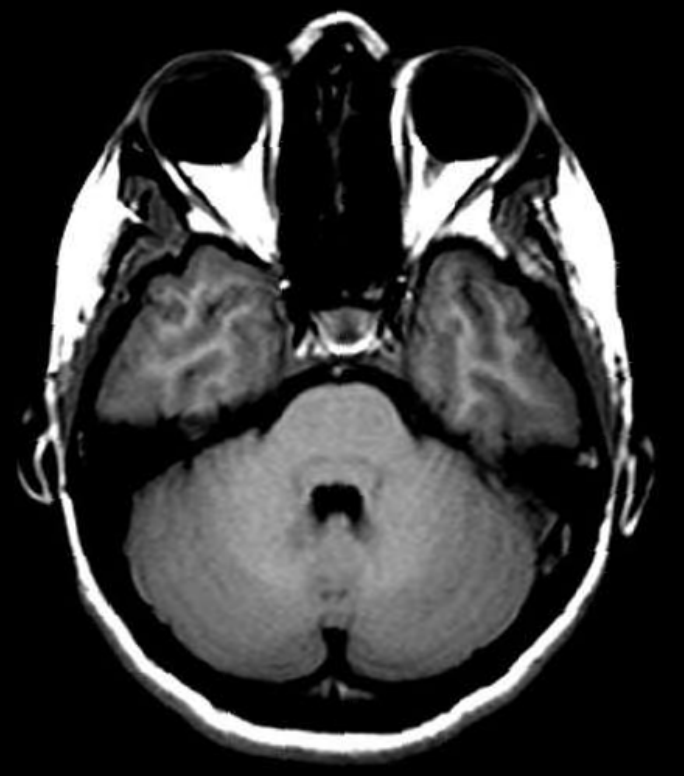 What is this structure?
Image credit: IMAIOS e-anatomy
Answer 200 Points
The 4th ventricle.
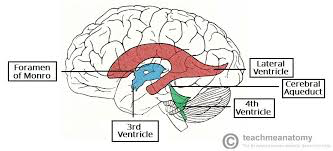 300 Points
What is this structure?
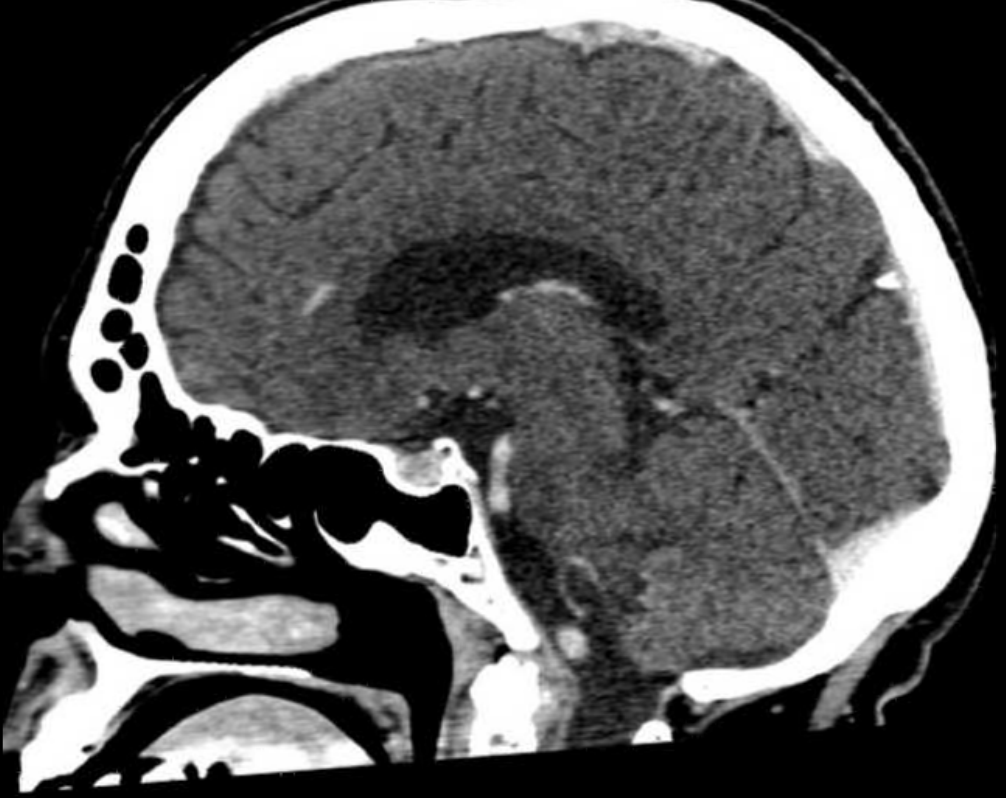 Answer 300 Points
The cerebellum.
400 Points
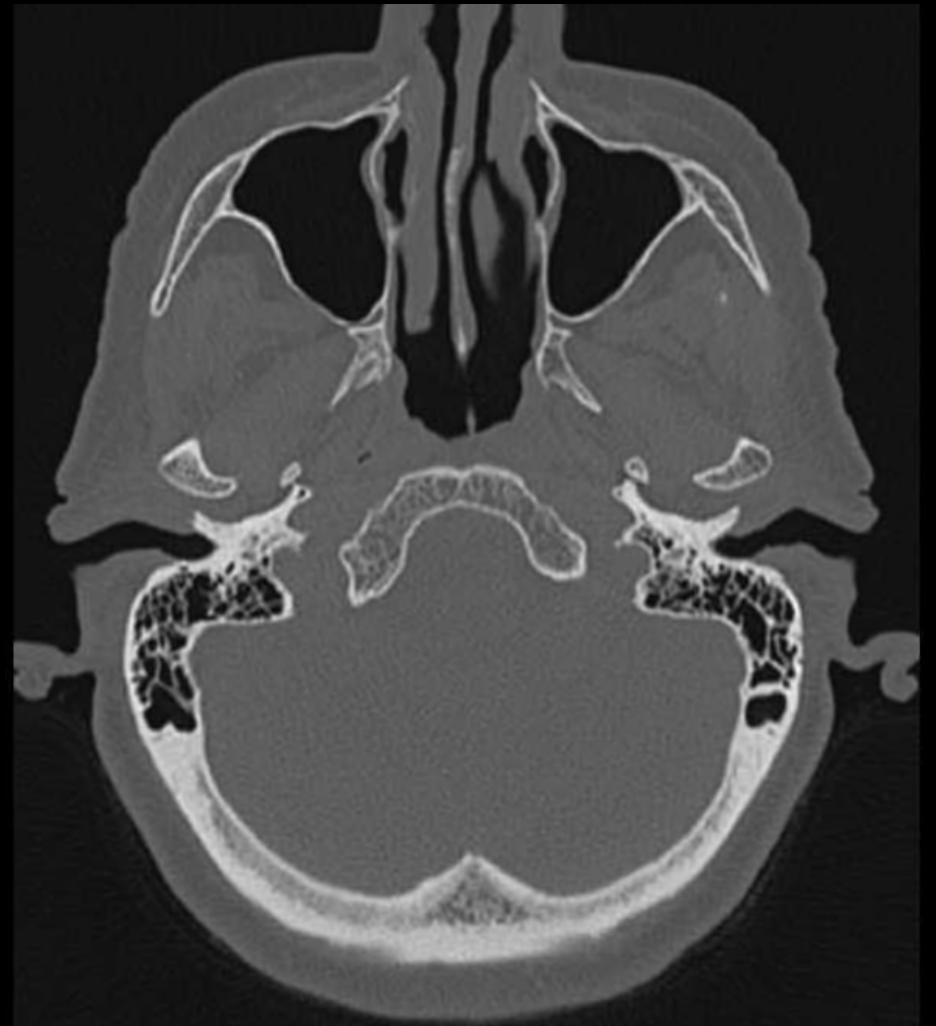 What are these structures?
Answer 400 points
Maxillary sinuses.
500 Points
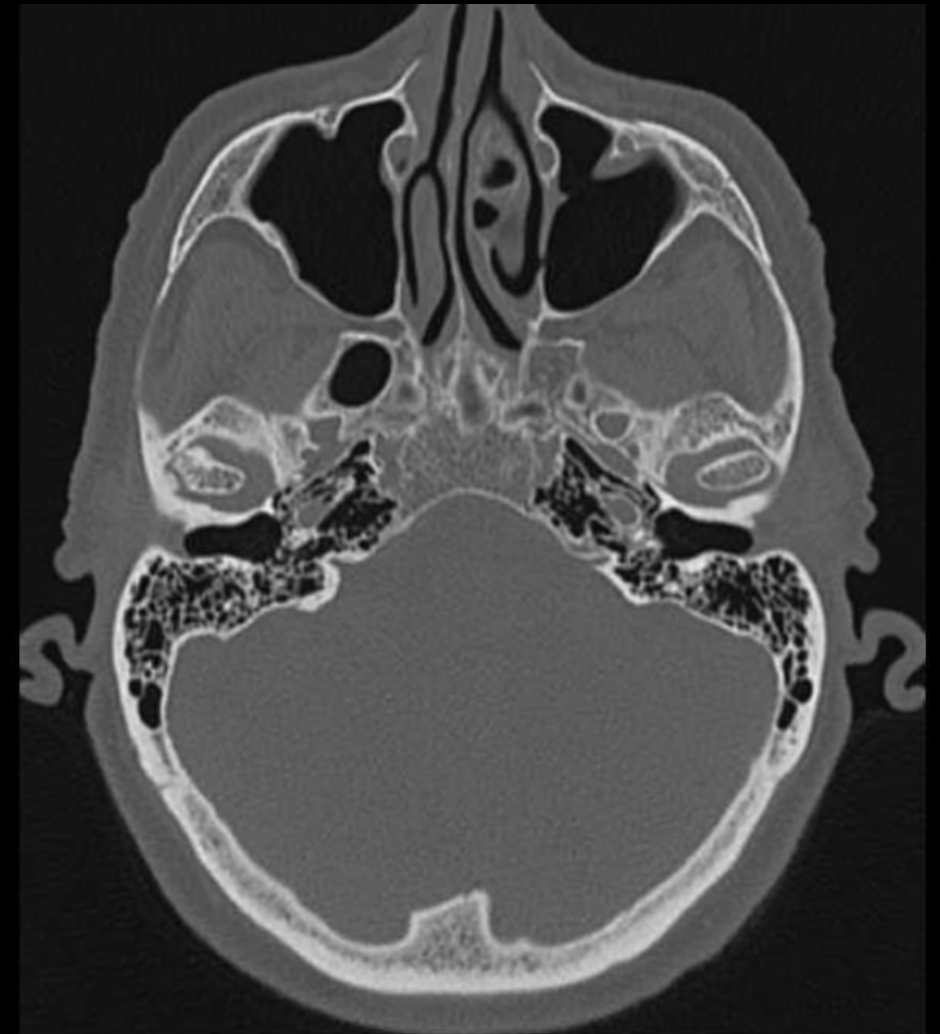 What is the name of these structures?
Answer 500 Points
Mastoid air cells.
Neuro Double Jeopardy
[Speaker Notes: Or other category of your wish for double jeopardy]
200 Points
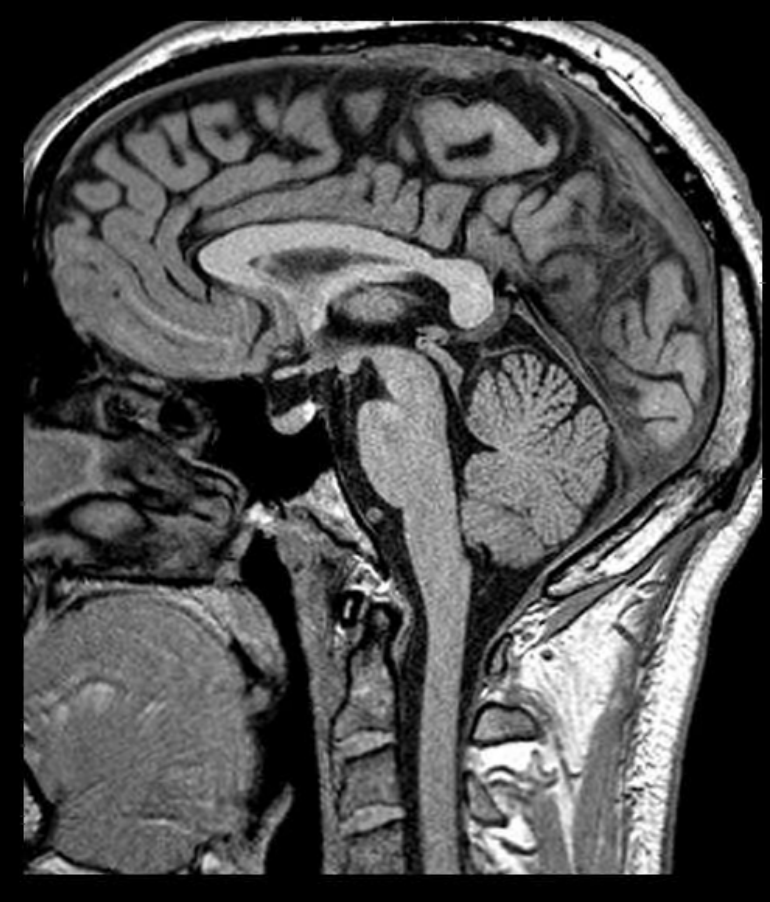 What is this structure?
Answer 200 Points
The pons.
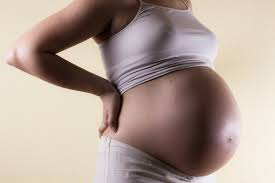 400 Points
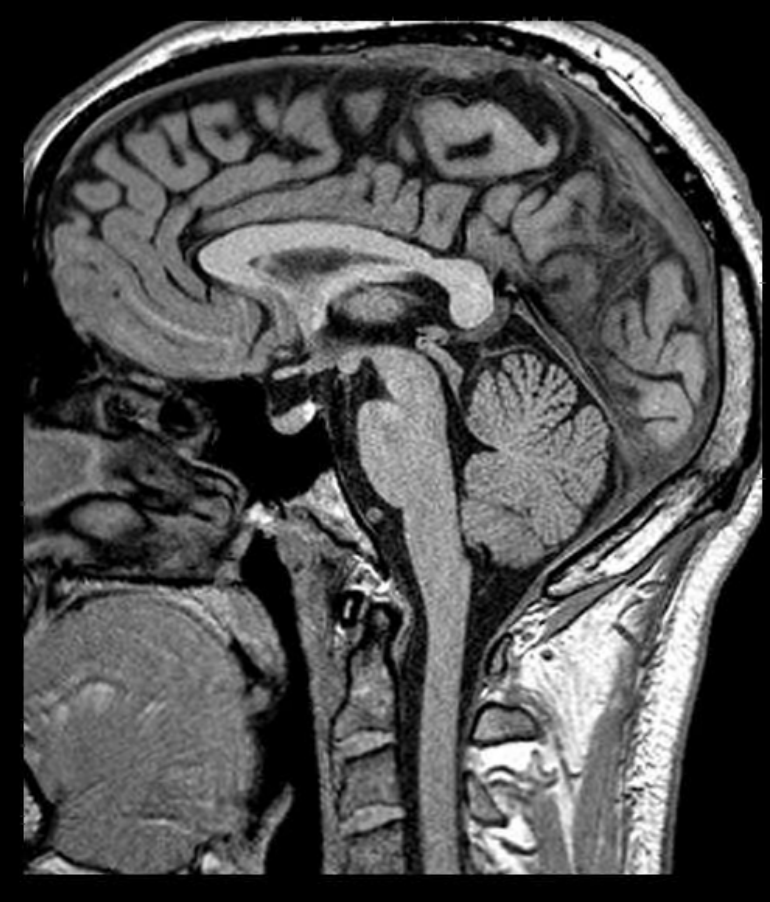 What is this structure?

For 400 bonus points, list 1 pathology that can involve this structure.
Answer 400 points
The corpus callosum.

Glioblastoma multiforme, lymphoma, multiple sclerosis, agenesis of the corpus callosum (congenital)
600 Points
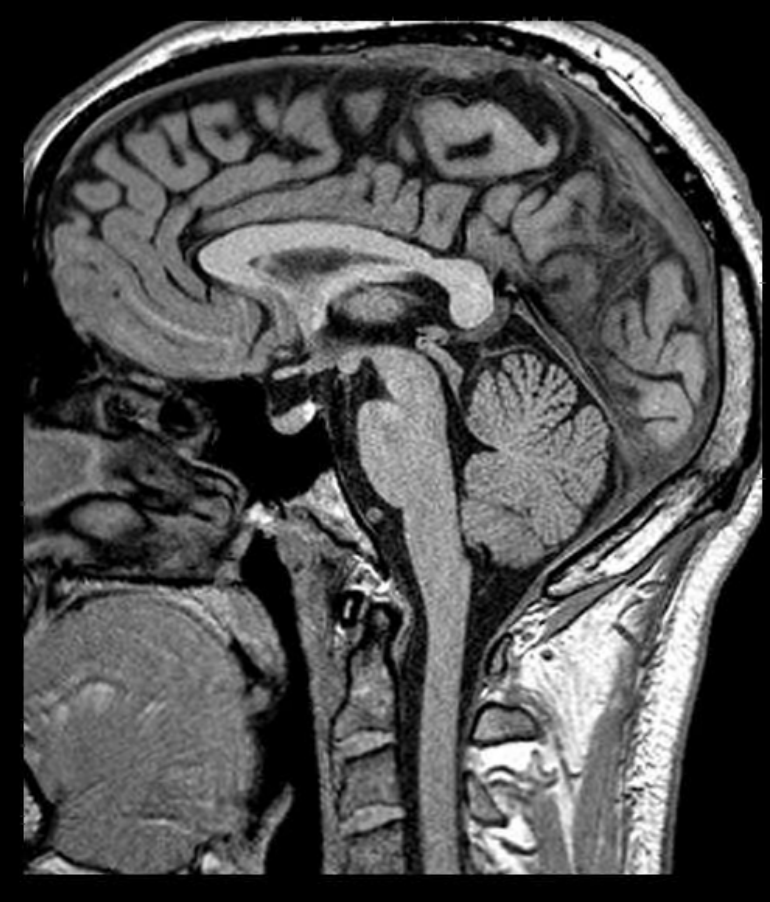 Name 3 hormones made here.
Answer 600 Points
Anterior – FSH, LH, ADH, TSH, HGH, ACTH, prolactin
Posterior – ADH, oxytocin
800 Points
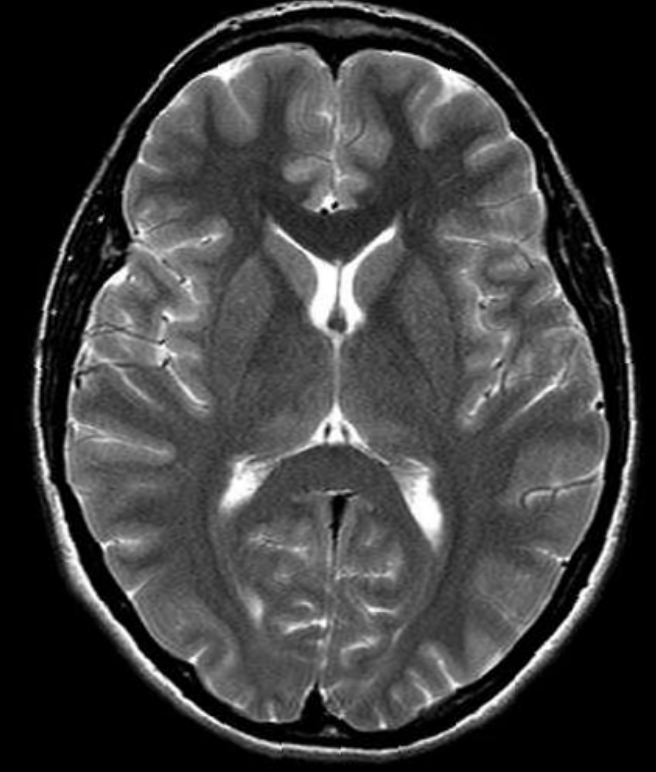 What are these structures referred to as?
Answer 800 Points
The basal ganglia.
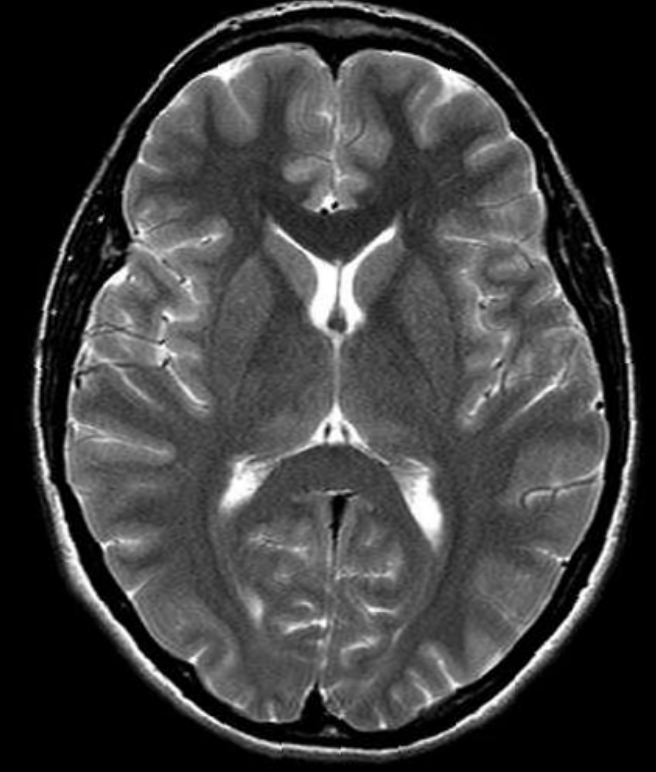 1000 Points
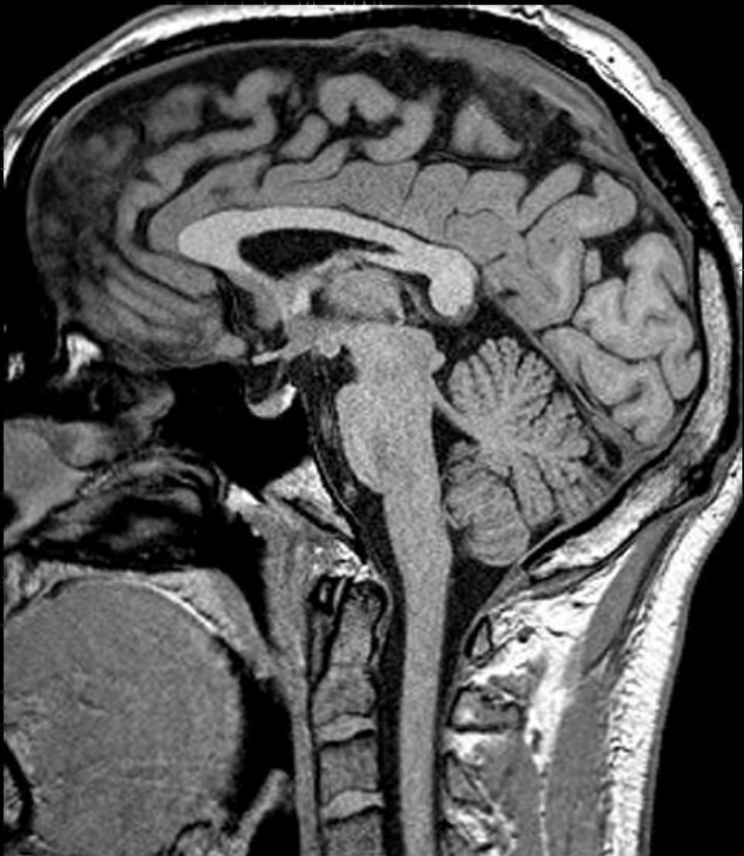 What is the name of this structure?
Answer 1000 Points
The dens, aka axis.
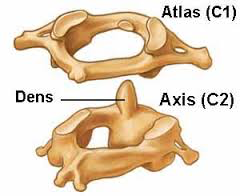 Final Jeopardy
Final Jeopardy
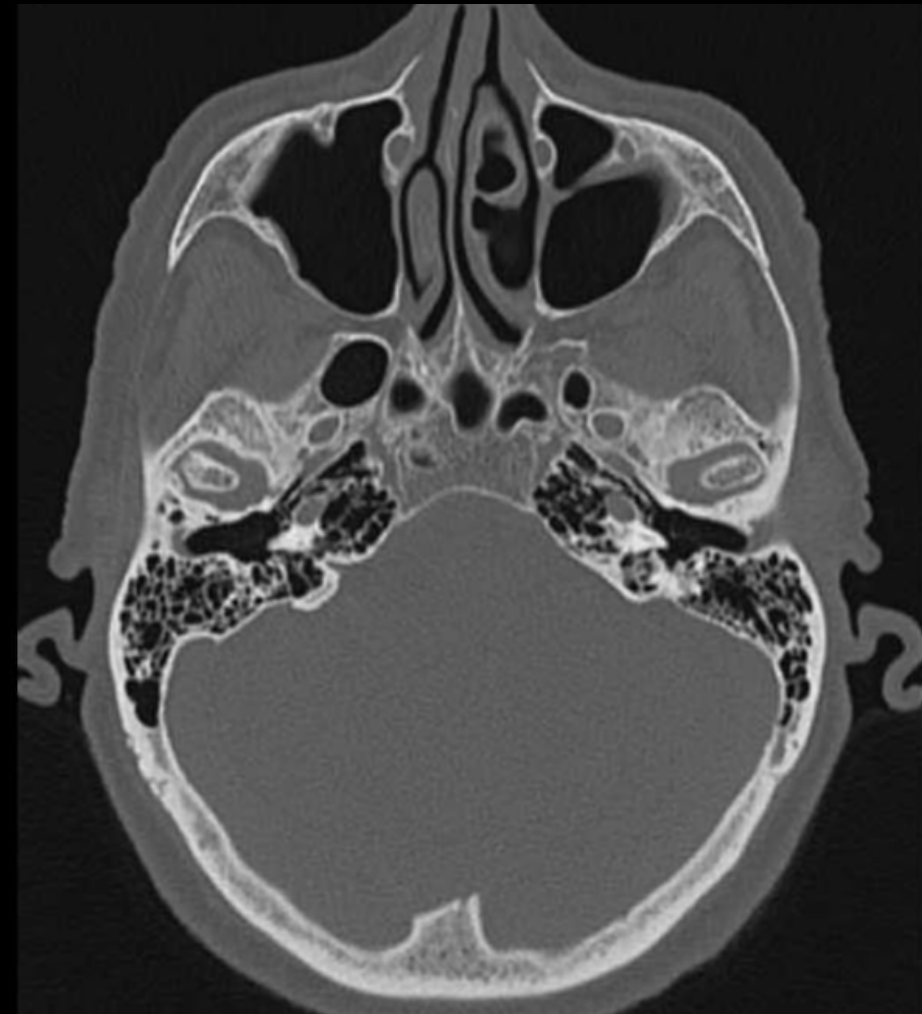 Name these structures.
Answer Final Jeopardy
Temporomandibular joint.
Final Jeopardy
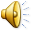 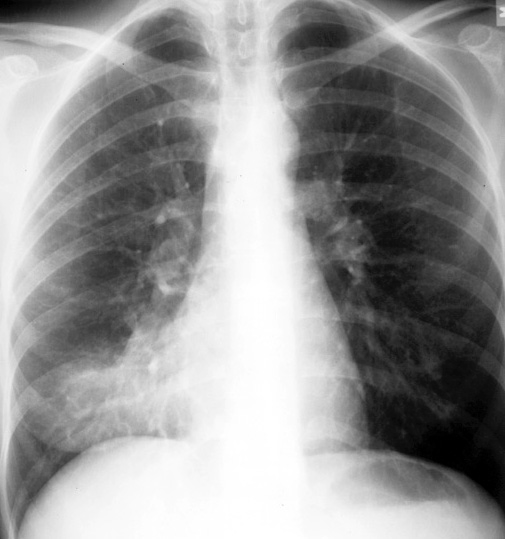 In which lobe is this pneumonia located (be specific)?
Case courtesy of A.Prof Frank Gaillard, Radiopaedia.org
Answer Final Jeopardy
Right middle lobe (medial segment)
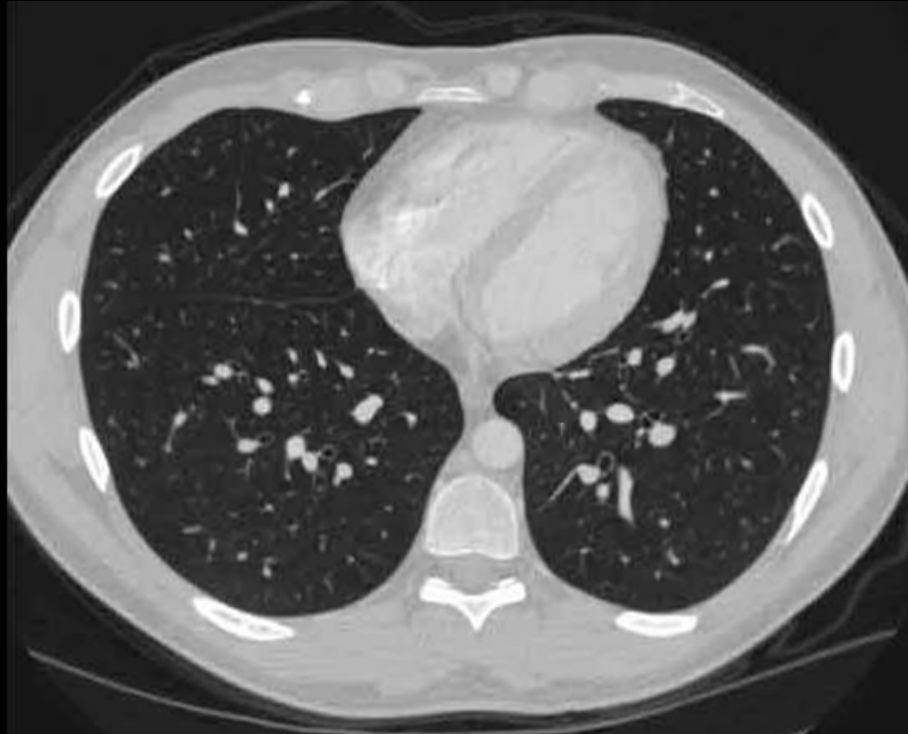 RML
Lingula
RLL
LLL
Daily Double
Daily double
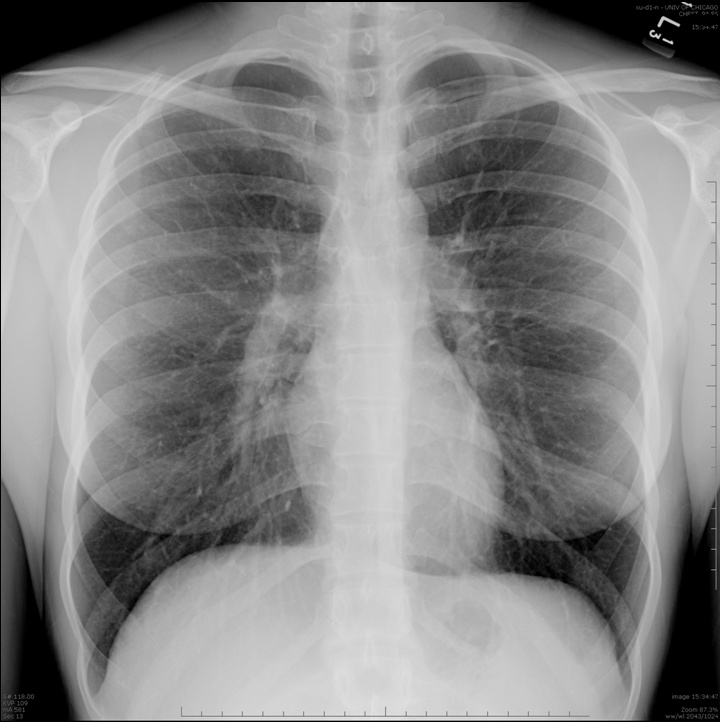 Name these structures.
Daily double answer
Spinous processes.
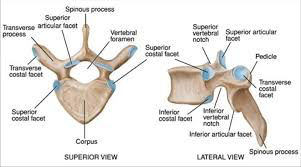